Dominant and recessive genes
By Sanad Madanat
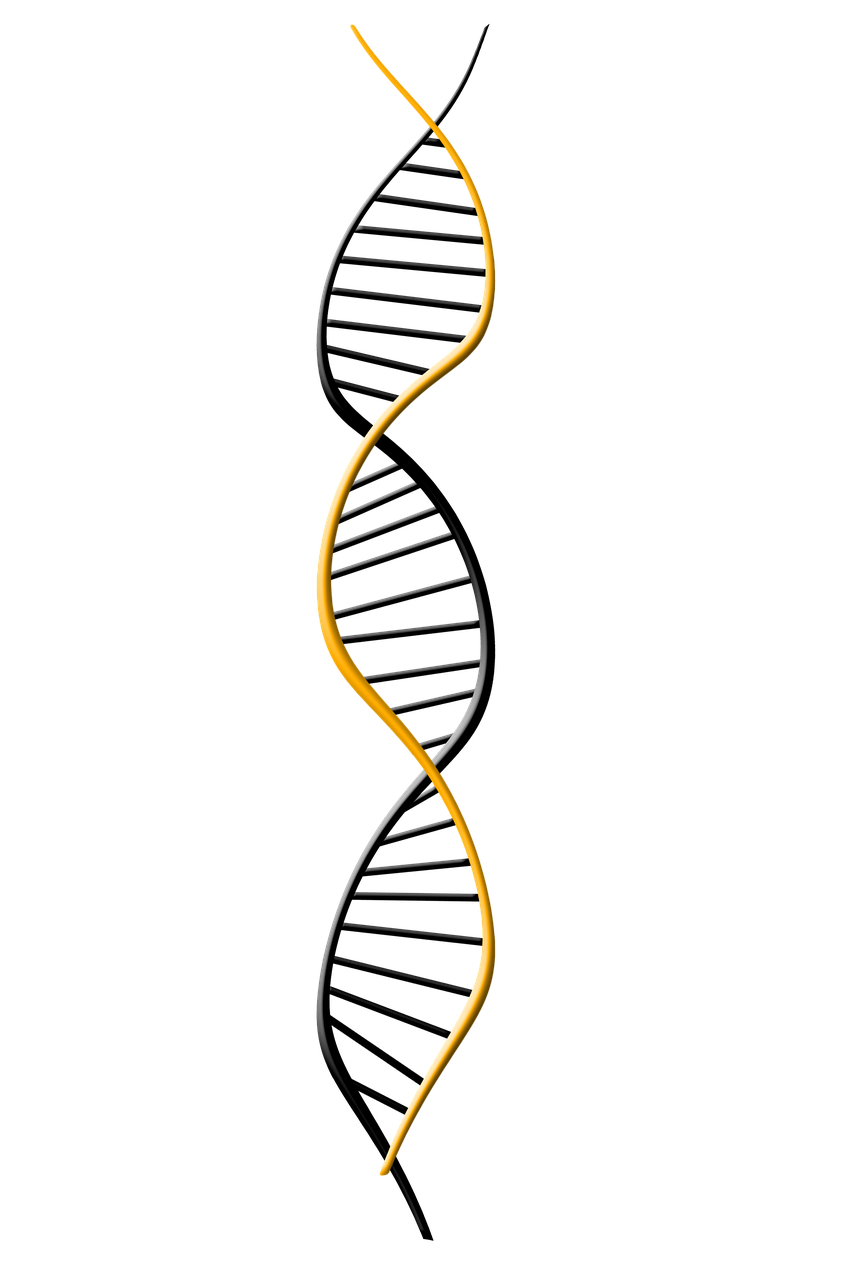 What are they
Dominant refers to the relationmship between two versions of a gene.

Individuals receive two versions of each gene,known as alleles,from each parent.
If the alleles of a gene are different, one allele will be expressed ;it is dominant gene. The effect of the other allele, called ressesive,is marked.
Example:
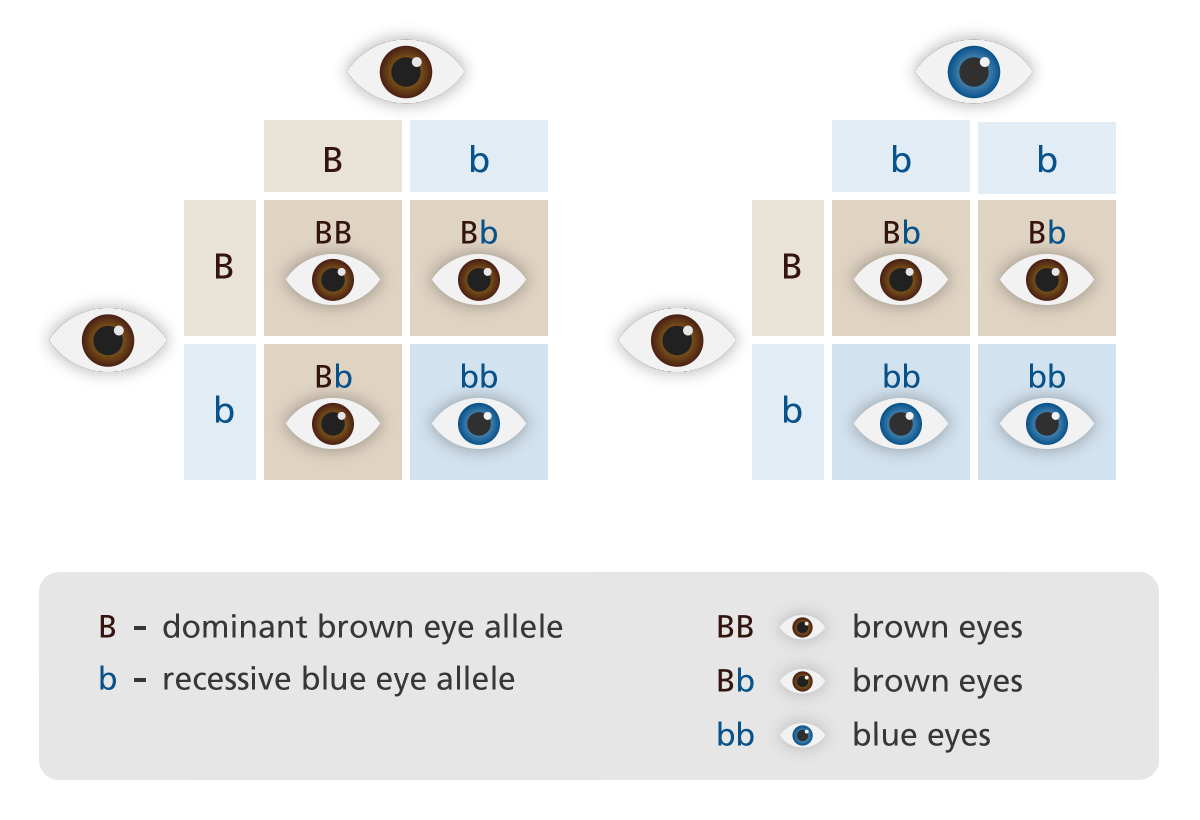 In this photo here it shows the prosses of dominant and recessive genes.
Dominant and recessive in plants
Dominant and recessive genes can also be found in plants for example if you have a plant with T for the color purple and t for the color white the color of the next plant will be purple but if you had tt it would be white.
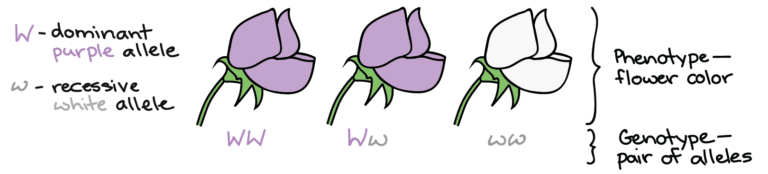 Dominant and recessive in animals
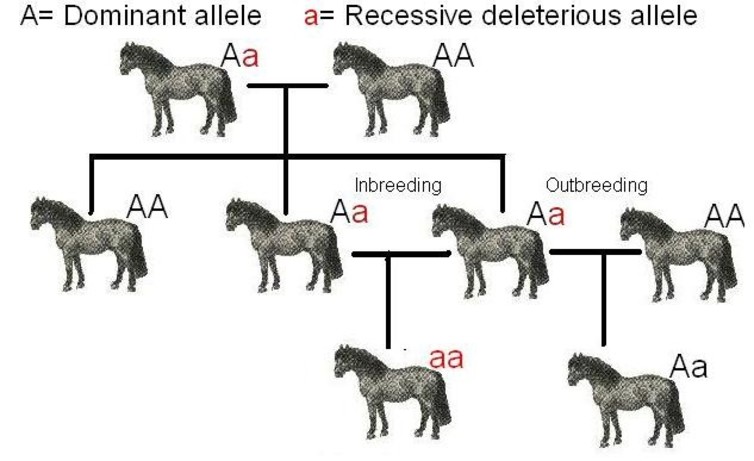 For example, if u wanted to know how the next generation of horses will look like or if u wanted. To know the eye color u, need to know the dominant and recessive gene and you can do this table, so you know the answer.